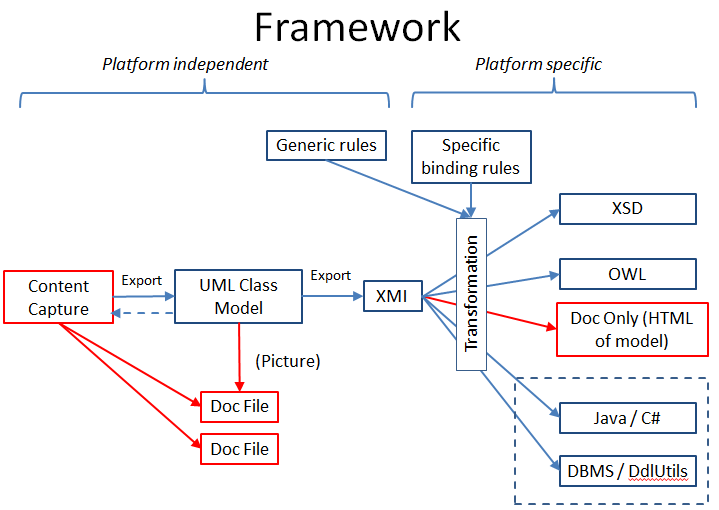 Content 
modellers define 
views, but 
create needed 
new objects.
View
Formal modellers 
create Packages in 
the library.